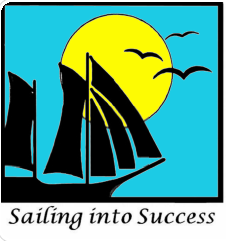 Positive Behavior Interventions and Supports
In the Tournament
We Care



We Go Safe


We Cooperate


We Ask
We encourage others with positive words
We are humble winners
We are good sports at all times
We Stay in our seats
We maintain personal boundaries
We listen to and then follow all directions
We play Fair
If we need assistance or have a question, we raise our hand and wait patiently